Звіт директора НВК «Вашківецька гімназія імені Івана Бажанського» Лілії Гуйванюк про роботу закладу       в 2018/2019 н. р. на загальношкільних батьківських зборах 01.09.2019
Загальна інформація про навчальний заклад
Педагогічних працівників – 25
Обслуговуючого персоналу – 10 
Навчання завершили – 189 учнів (11 класів)
Середня наповнюваність класів – 17 учнів
Кадрове забезпечення
Спеціаліст  - 5 чол.
Другої категорії - 2 чол.;
Першої категорії- 3 чол.;
Спеціаліст вищої категорії – 17 чол.;
Вчитель-методист – 9 чол.
Старший вчитель - 4
Середнє тижневе навантаження педагогічних працівників - 18 год.
Протягом 2018/2019 навчального року 
на базі гімназії було проведено 
3 методичних об’єднання
«Барви осені» – Приньковська В.М. та Курик П.С.
«Спритні, дужі і веселі» (4 клас) – Паранчак Л.Г
Англійська мова « Ефективне використання інтерактивних технологій на уроках англійської мови» – Савчук М.Д.
Звіт про освітній процес у 2018/2019 н.р.
Станом на 20 червня 2019 р. в гімназії навчалося 189, всі атестовані.
На високому і достатньому рівні навчається  83 учні, 
якість знань становить 51,4 %, 
на високому рівні навчається 46 учнів, або 23,4 %
Всі учні 1–8-х і 10-х класів переведені до наступного класу.
Звіт про освітній процес у 2018/2019 н.р.
Учні школи – активні учасники 
Міжнародних та Всеукраїнських інтерактивних конкурсів:
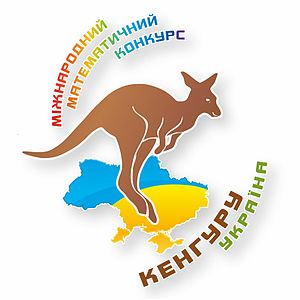 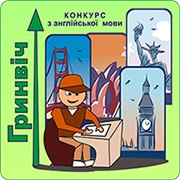 Взяло участь 20 учнів
Золотий сертифікат-8, Срібний- 2, 
Бронзовий-1
Взяло участь 36 учнів
У міжнародному етапі 18
Результати очікуються 
до 1 вересня
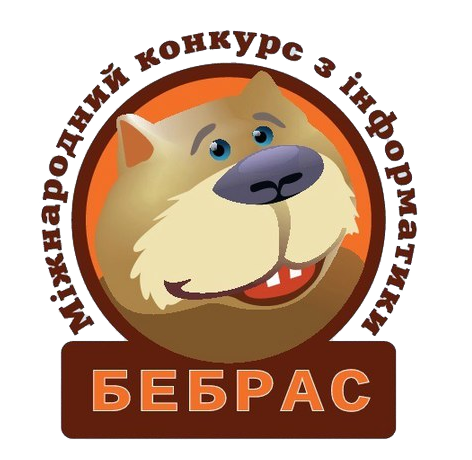 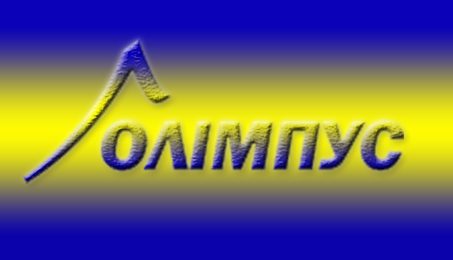 Взяло участь 20 учнів
Лауреати - 2
Взяло участь 45 учнів
Відмінний результат - 30
Добрий результат – 11
Звичайний сертифікат - 4
Взяв участь 1 учень
3 місце
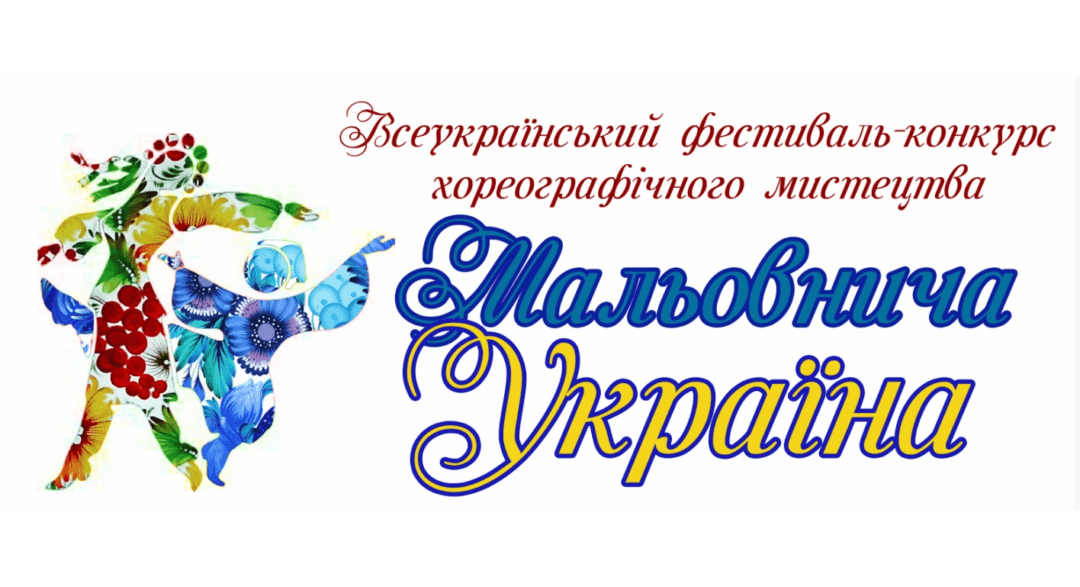 ПІДСУМОК ІІ ЕТАПУ  ВСЕУКРАЇНСЬКИХ УЧНІВСЬКИХ ОЛІМПІАД 
 УЧНІВ НВК «ВАШКІВЕЦЬКА ГІМНАЗІЯ ІМ.І.БАЖАНСЬКОГО»  
ЗА 2018/2019 Н.Р.
ПІДСУМОК ІІІ ЕТАПУ  ВСЕУКРАЇНСЬКИХ УЧНІВСЬКИХ 
ОЛІМПІАД, КОНКУРСІВ, ІІ ЕТУПУ ЗАХИСТУ НАУКОВИХ РОБІТ БМАН
 УЧНІВ НВК «ВАШКІВЕЦЬКА ГІМНАЗІЯ ІМ.І.БАЖАНСЬКОГО»  
ЗА 2018/2019 Н.Р.
ПІДСУМОК  ХХІ ЗЛЬОТУ 
ОБДАРОВАНОЇ УЧНІВСЬКОЇ МОЛОДІ ГУЦУЛЬЩИНИ
УЧНІВ НВК «ВАШКІВЕЦЬКА ГІМНАЗІЯ ІМ.І.БАЖАНСЬКОГО»
Підсумок І етапу всеукраїнського конкурсу-захисту науково-дослідницьких робіт Буковинської Малої академії наук 
учнівської молоді – 2019
ПІДСУМОК ІІ ЕТАПУ  ВСЕУКРАЇНСЬКИХ УЧНІВСЬКИХ  КОНКУРСІВ
 УЧНІВ НВК «ВАШКІВЕЦЬКА ГІМНАЗІЯ ІМ.І.БАЖАНСЬКОГО»  
ЗА 2018/2019 Н.Р.
Гімназисти НВК "Вашківецька гімназія ім. І. Бажанського", які не побоялися і опанували ОСНОВИ ВЕБ-РОЗРОБКИ на заняттях курсу, який проводився в рамках всеукраїнського соціального освітнього проекту WOWTeachers впродовж декількох місяців у стінах нашої гімназії.
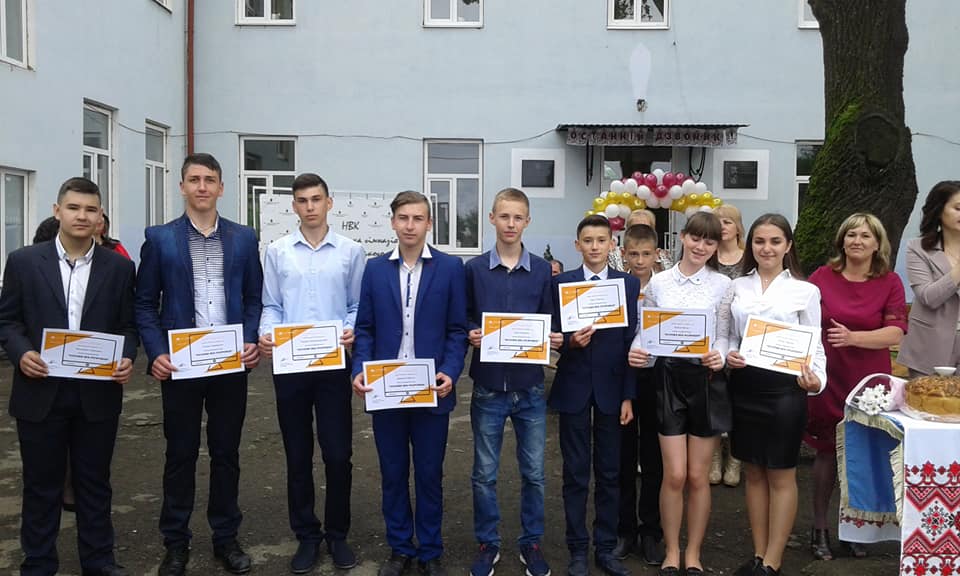 Турнір «Natus Vincere»
6-7 березня у м. Тернополі відбувся ІІІ Відкритий Західноукраїнський інтелектуальний турнір «Natus Vincere». Організатором турніру є Юридичний факультет Тернопільського національного економічного університету.
Вже вдруге учасниками турніру стали гімназисти НВК «Вашківецька гімназія ім. І. Бажанського». Команда у складі: Поповича О. В. (керівник команди), Лисана Михайла (капітан команди), Пріньковського Романа, Гаврилюка Михайла, Карп'юк Анни, Орчук Діани (члени команди) представляла не тільки навчальний заклад, але й Вашківецьку ОТГ та була єдиною командою з Чернівецької області.
команда «Лідер» показала свої знання та уміння з предметів «Правознавство» та «Громадянська освіта».
У результаті напруженої боротьби команда «Лідер» отримала грамоту у номінації «Аналітики року» та матеріальну винагороду.
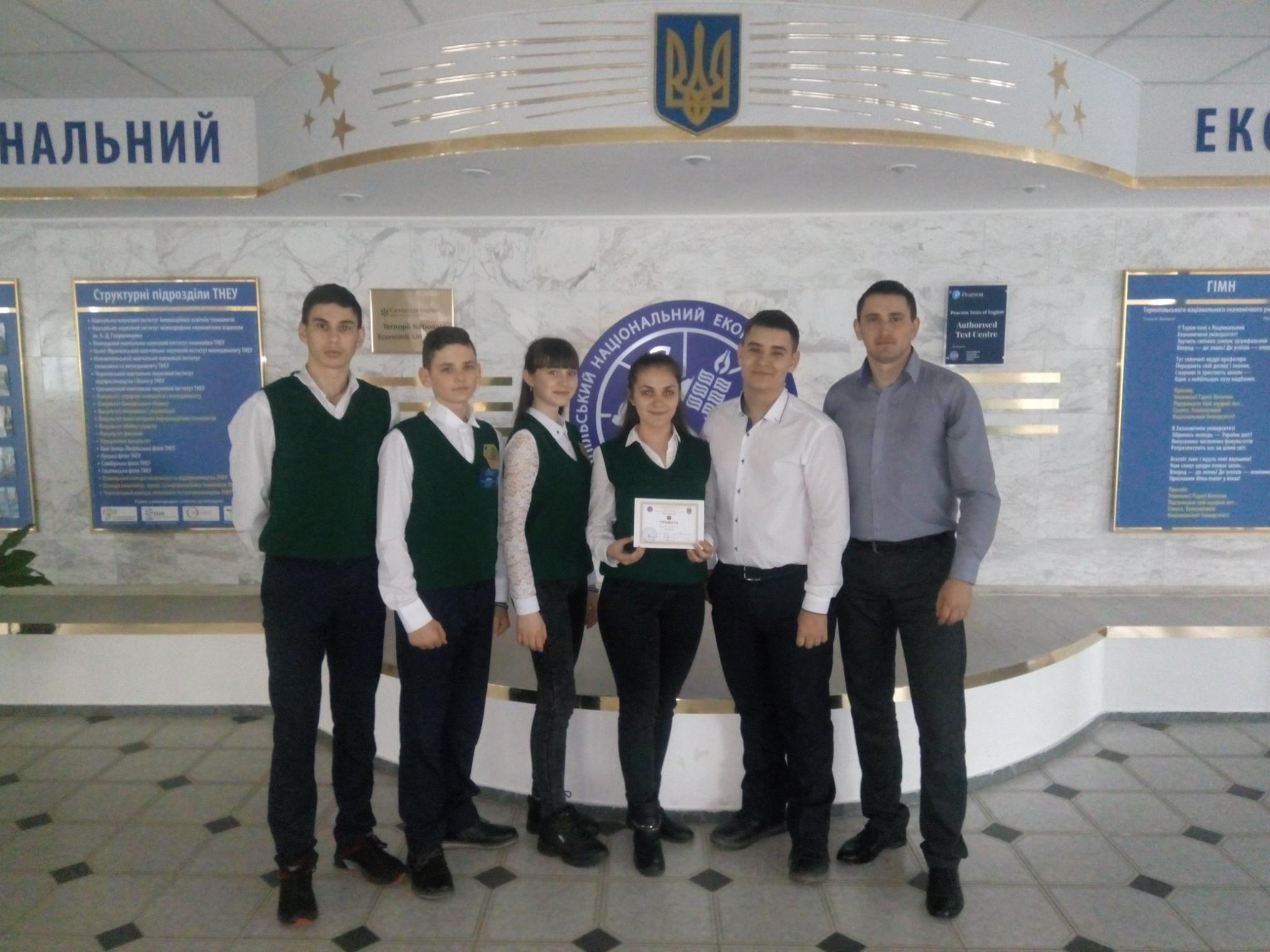 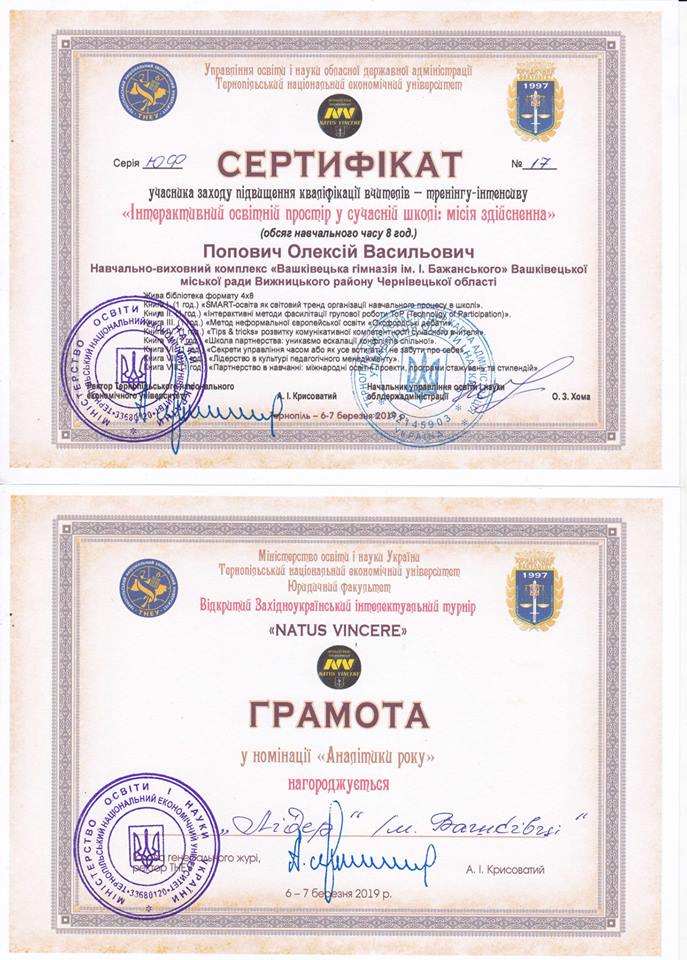 Формула успіху правової держави очима дітей».
Березень 2019 року став знаковим для команди «Лідер» НВК «Вашківецька гімназія ім. І. Бажанського». Гімназисти отримали нагоду двічі відвідати «Файне місто Тернопіль» і взяти участь у двох престижних заходах: турнір з правознавства на Кубок ректора ТНЕУ та ХІІ Всеукраїнський з Міжнародною участю дитячий форум «Формула успіху правової держави очима дітей». Хороший результат турніру доповнено перемогою на форумі.Дводенний форум був дуже насичений подіями: захист проектів, зустріч з деканом юридичного факультету С. Банахом, 
зустріч з мером міста С. Надалом, 
екскурсія в Марійський духовний центр Божої Матері Зарваницької.Лисан Михайло та Пріньковський Роман під керівництвом учителя історії, правознавства та громадянської освіти Поповича О. В. підготували проект на тему: «Становлення учнівського самоврядування як запорука громадянської активності підростаючої української нації». Проект відзначено перемогою у номінації «Зразковий проект».
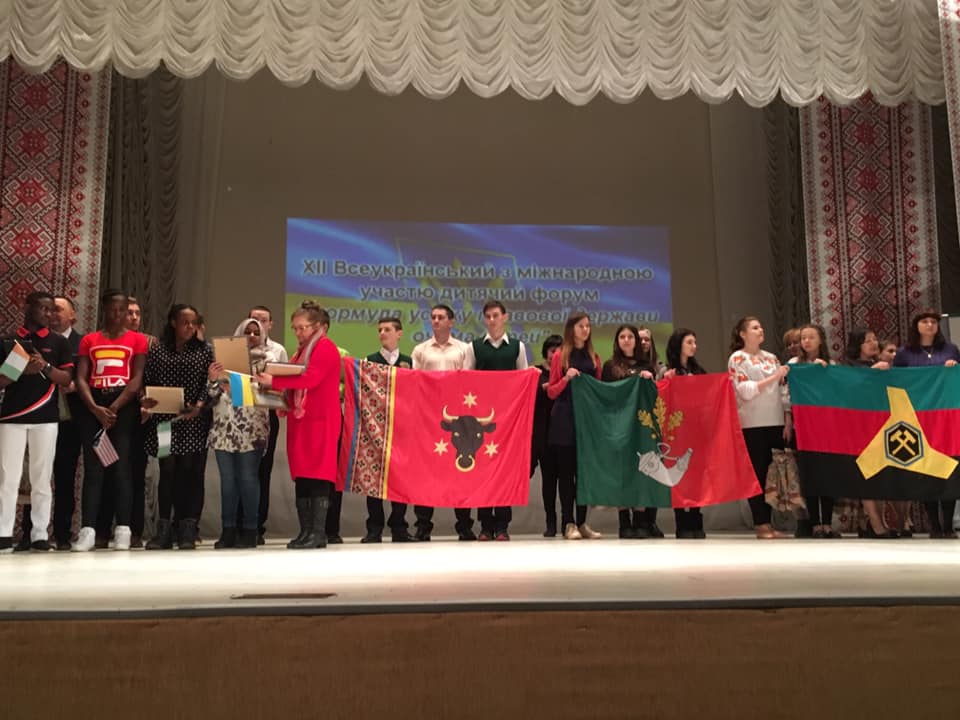 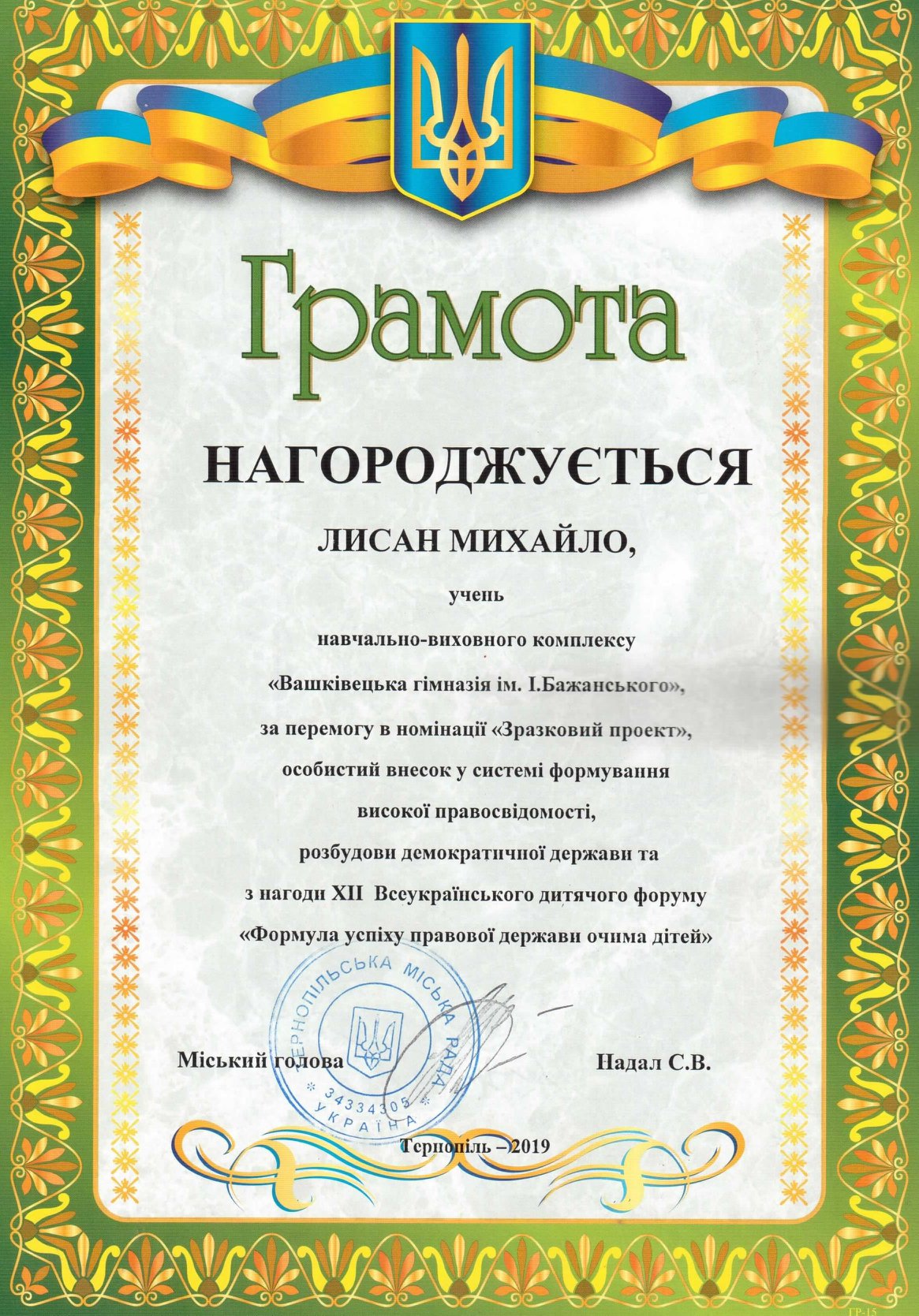 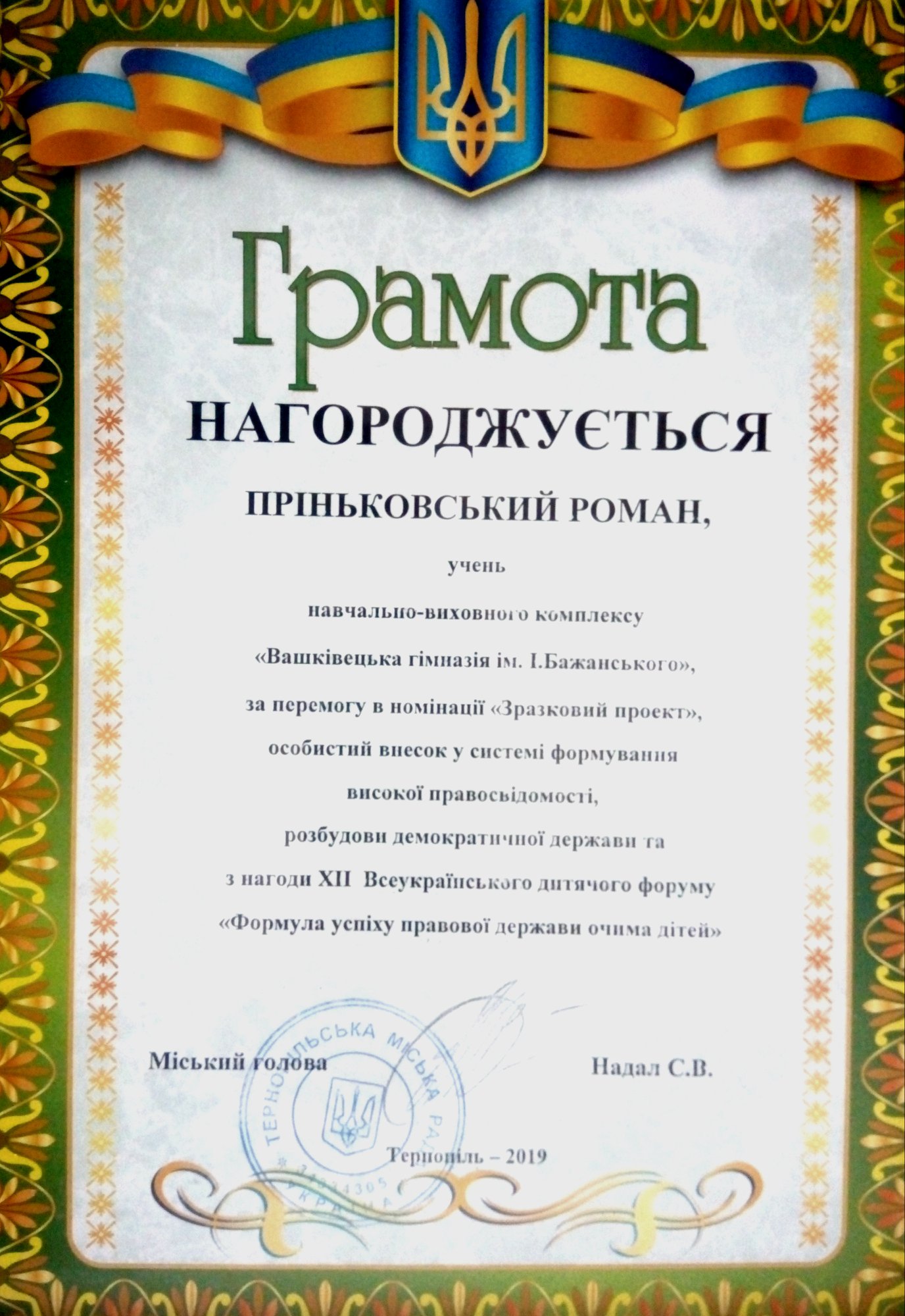 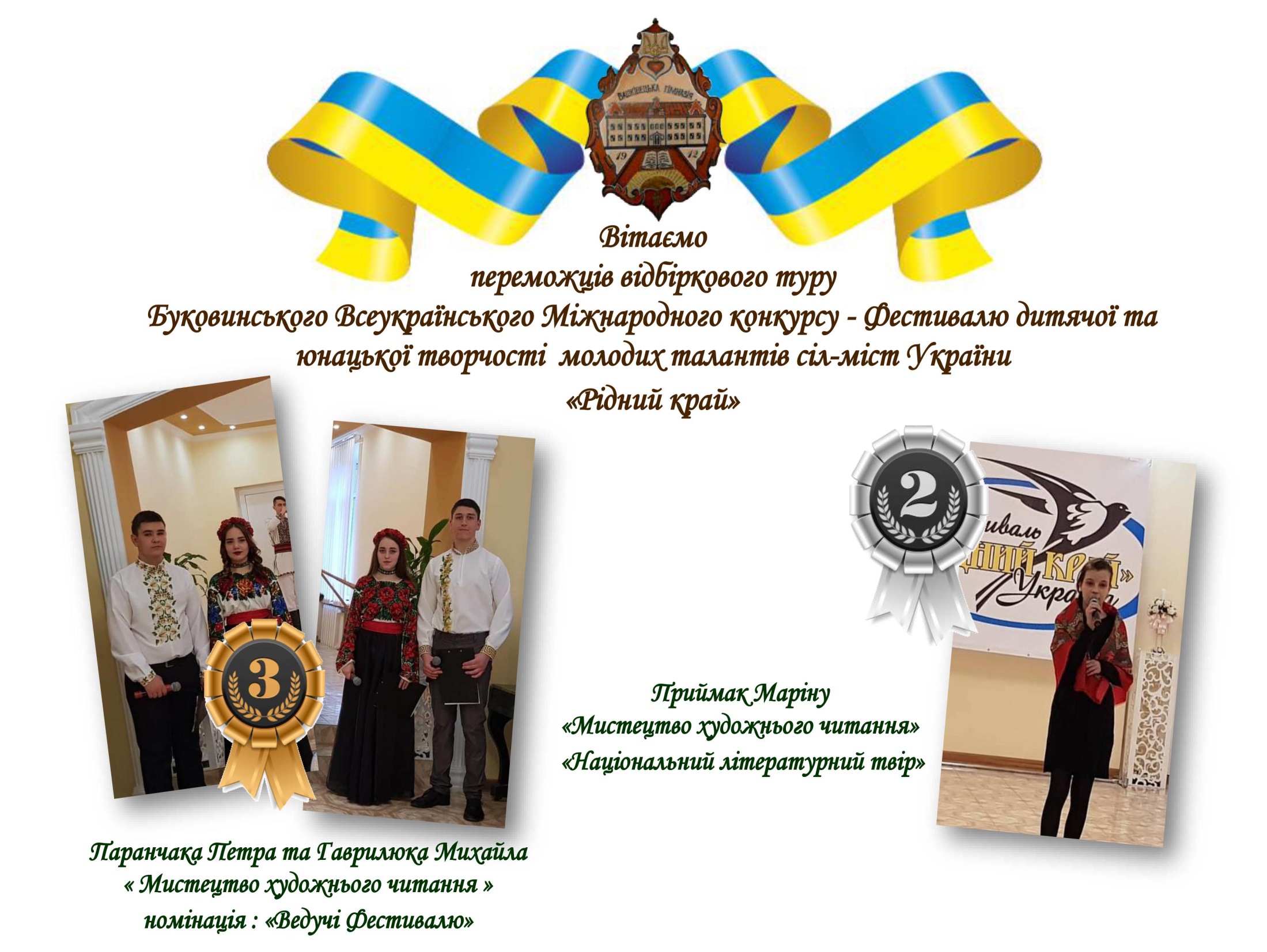 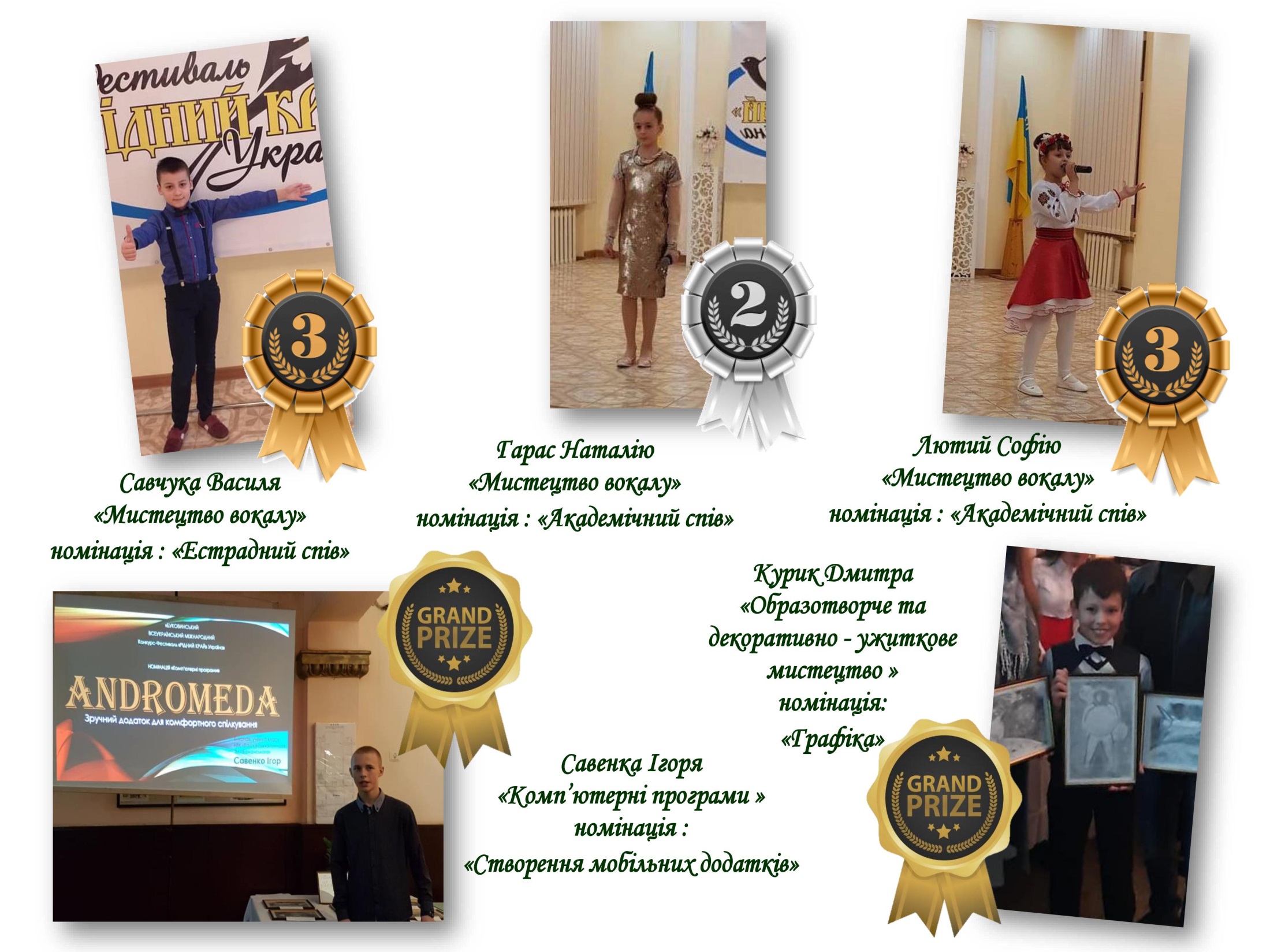 Офіційна сторінка в соціальній мережі Facebook
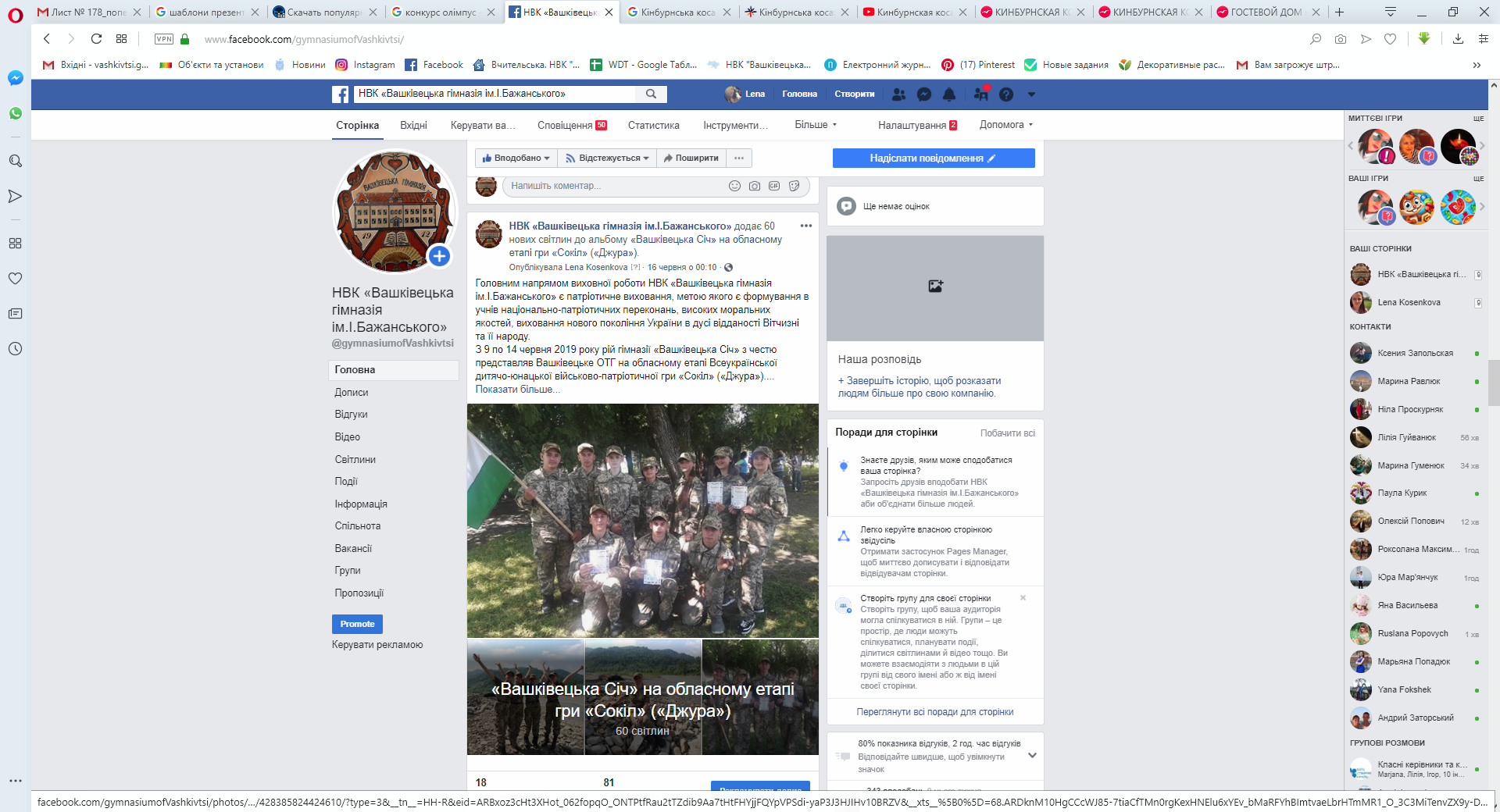 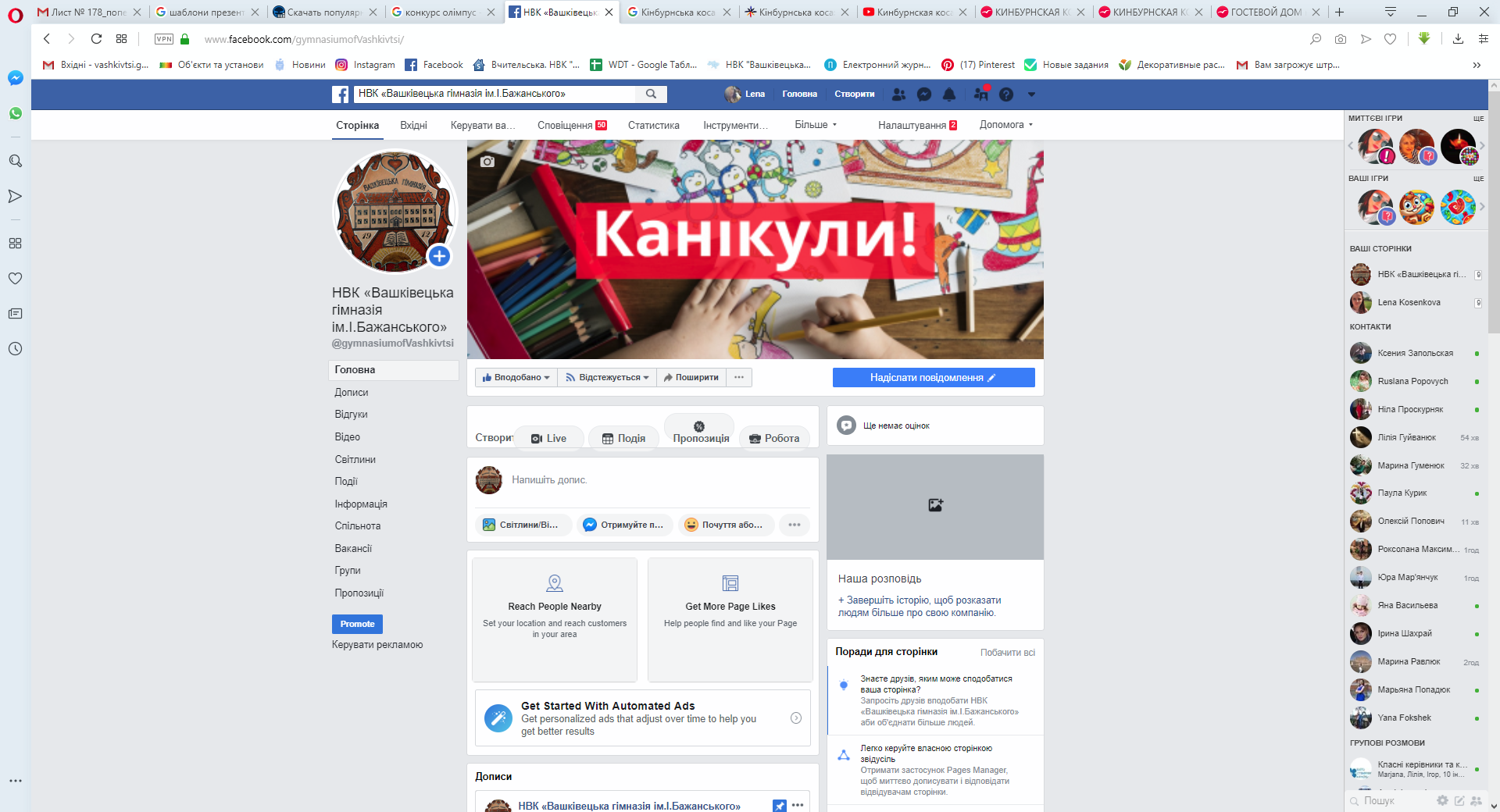 Перспективне планування на 2016/2021 н.р.
(витяг з протоколу №2 загальношкільних батьківських зборів від 15.02.2017)
витяг за 2018-2019н.р.
Звіт про поповнення матеріально-технічної бази за рахунок надходження коштів з бюджету чи інших джерел 
протягом І-ІІ семестру 2018/2019 н.р.
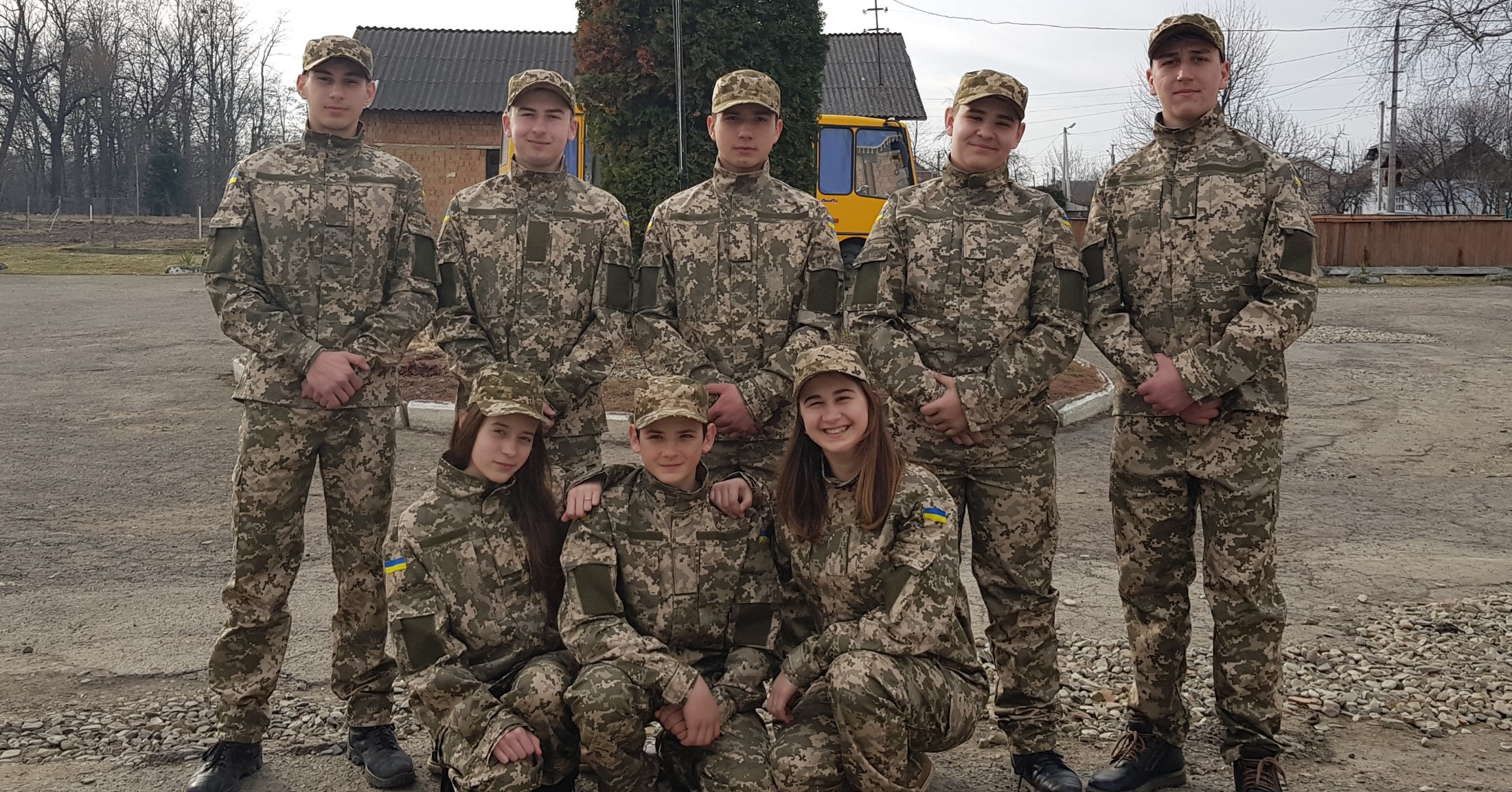 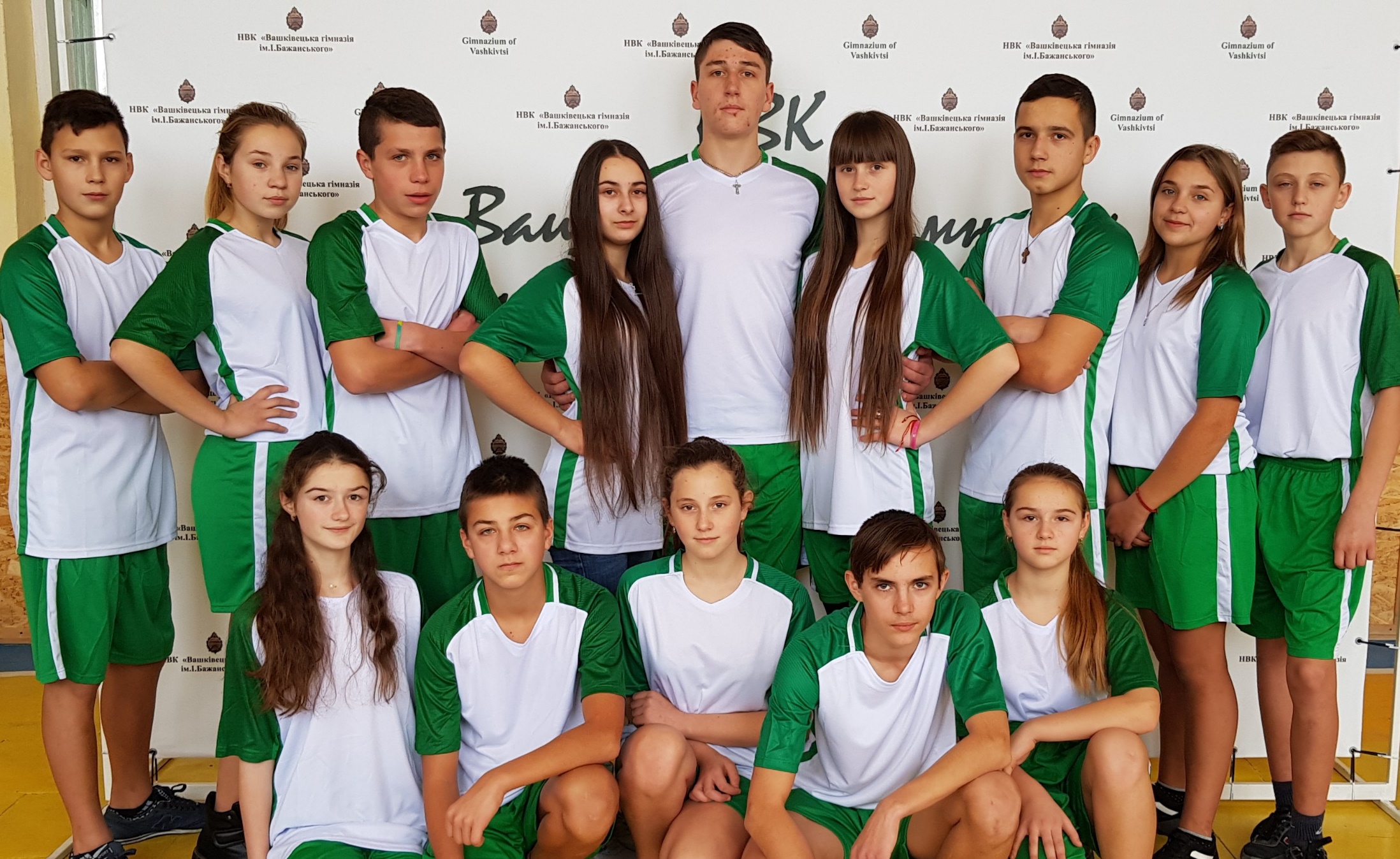 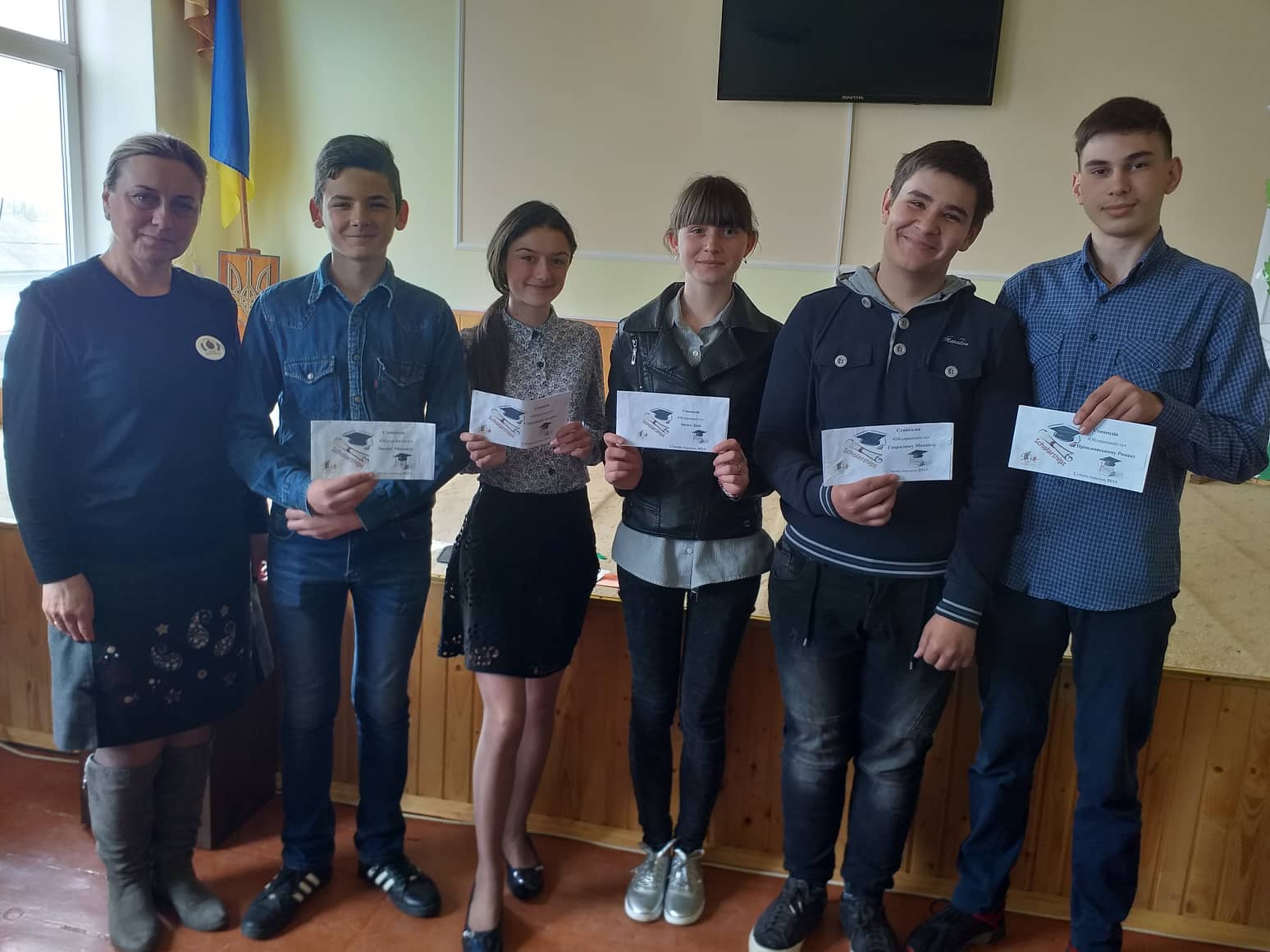 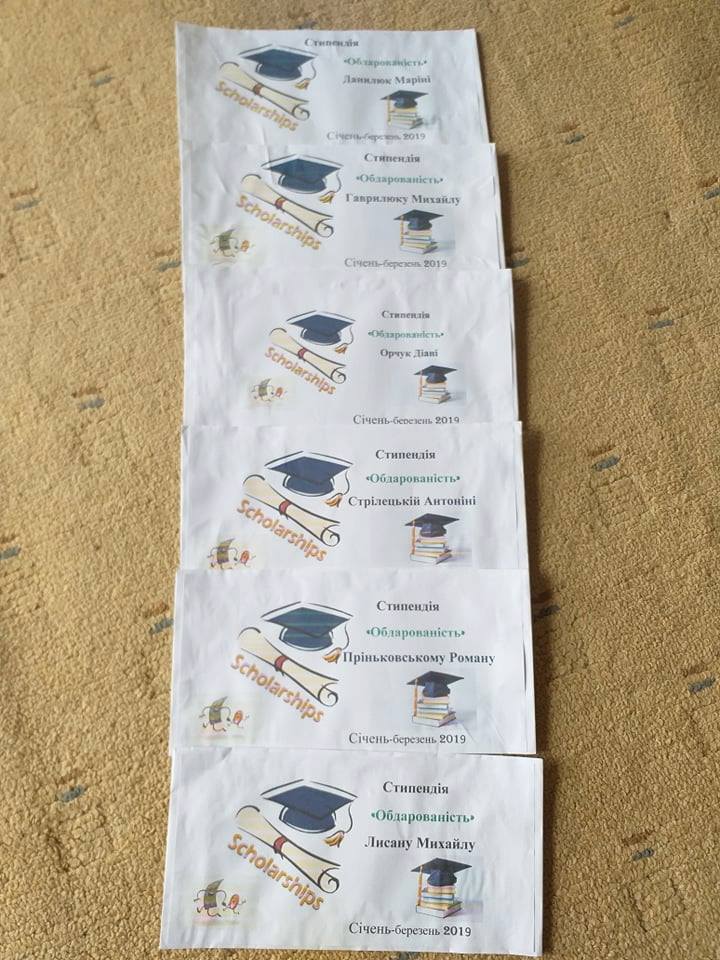 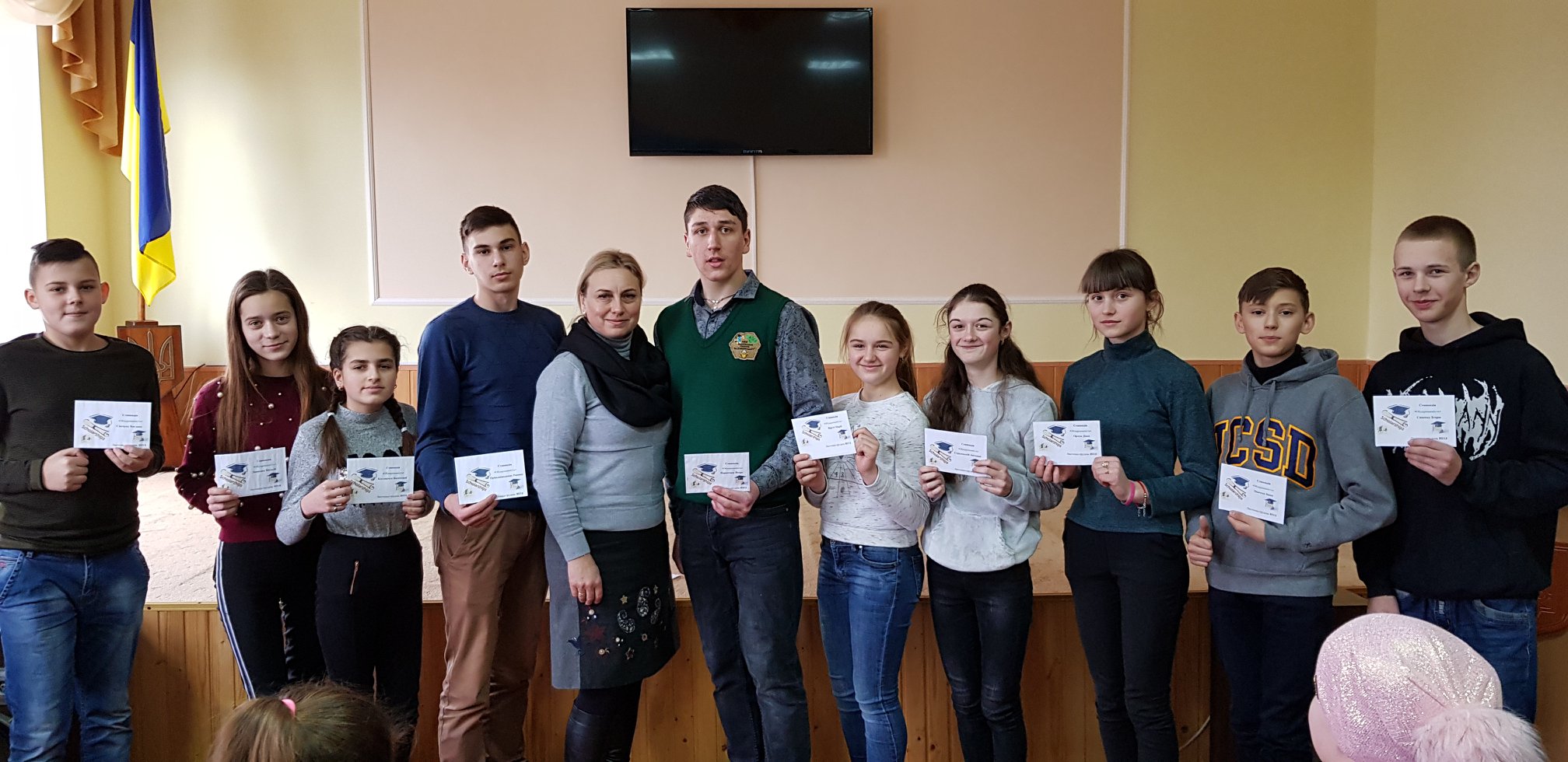 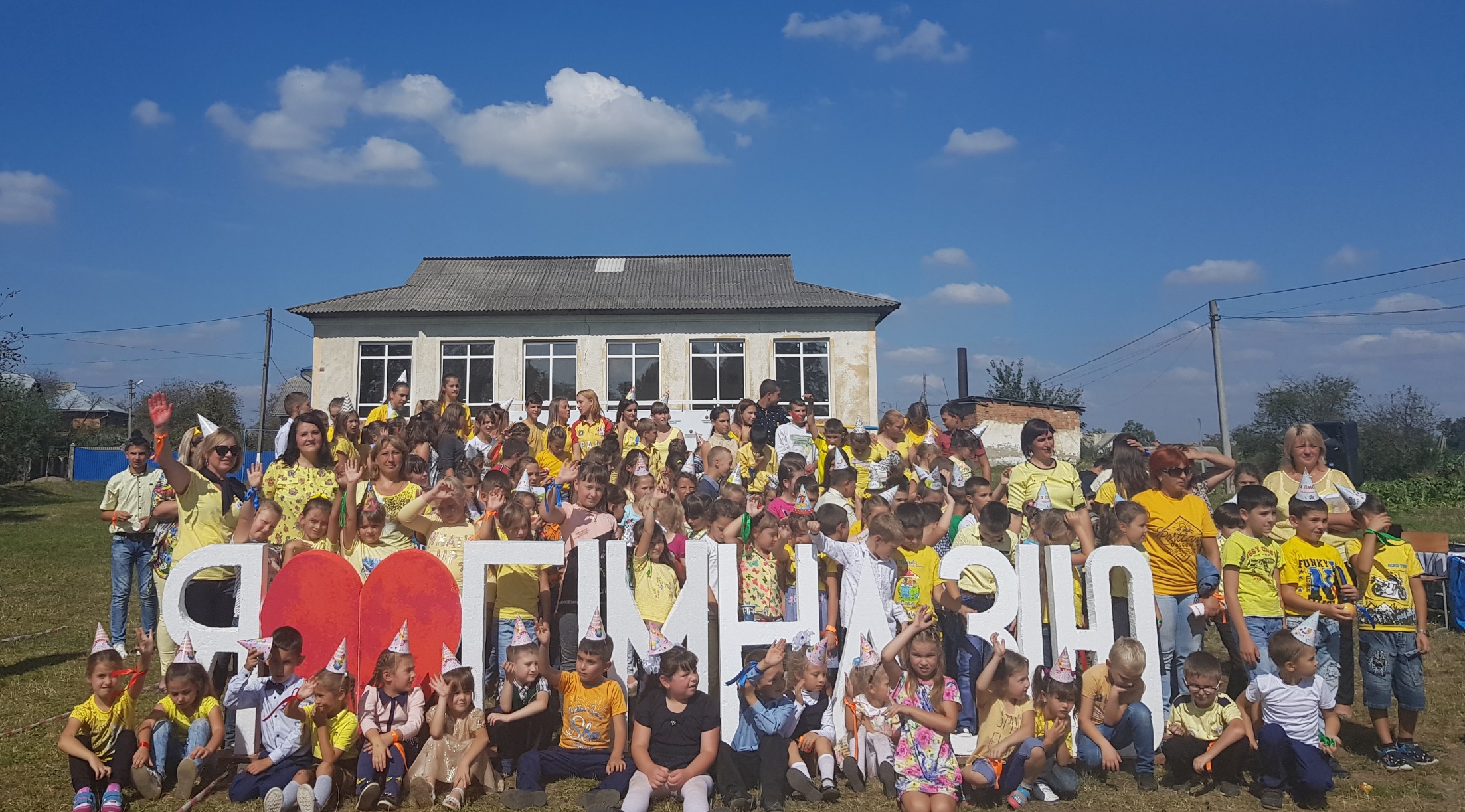 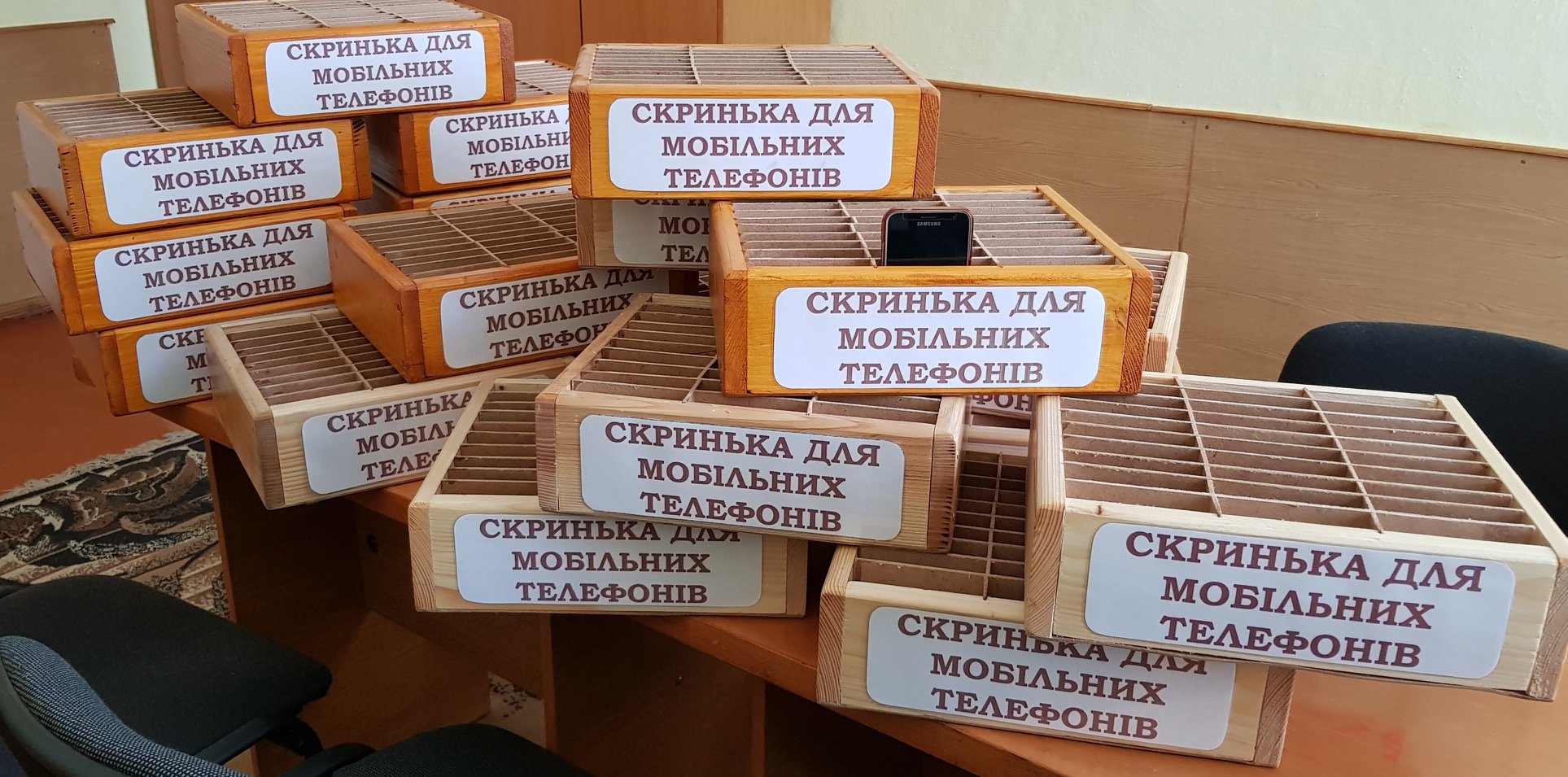 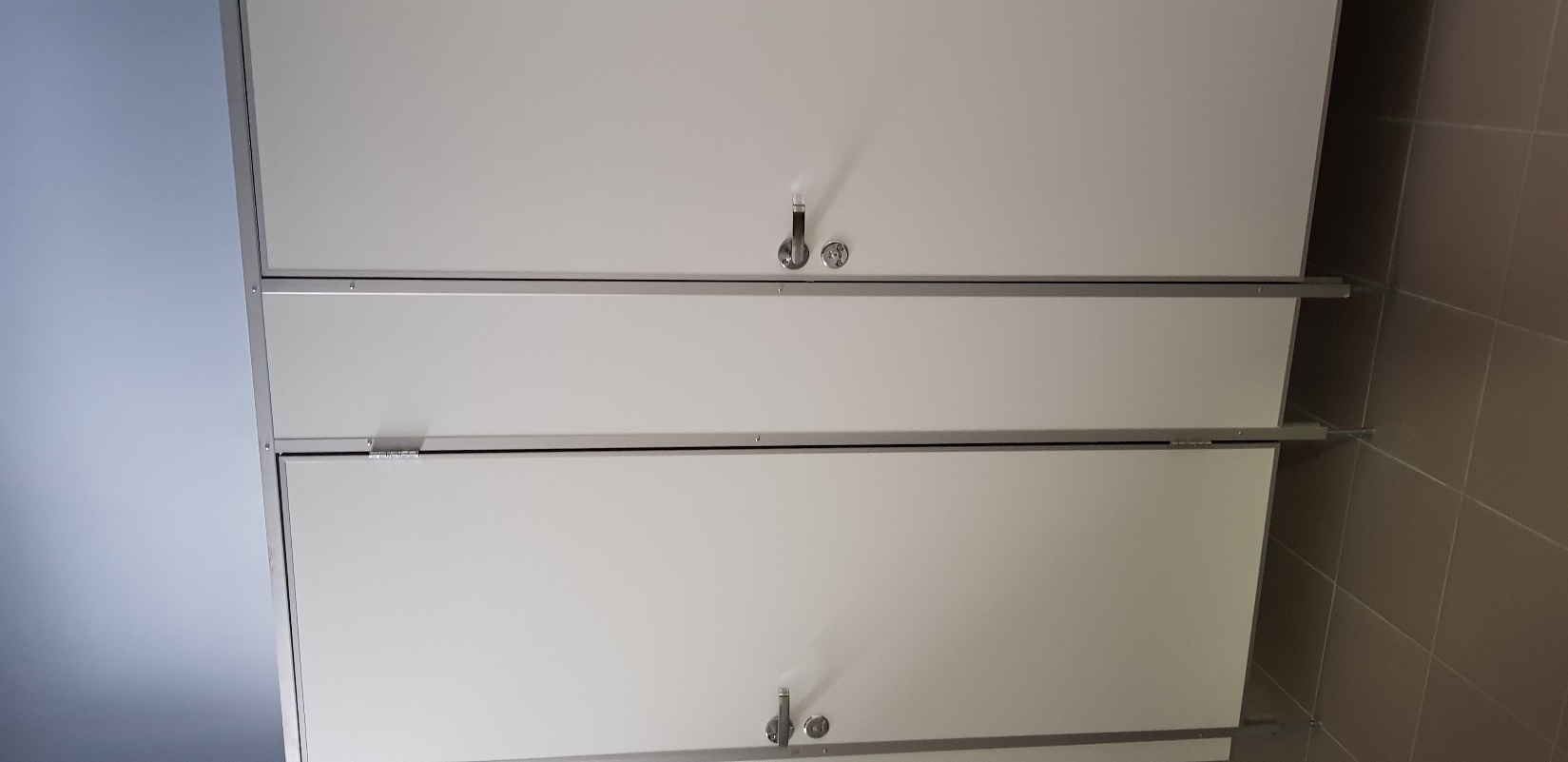 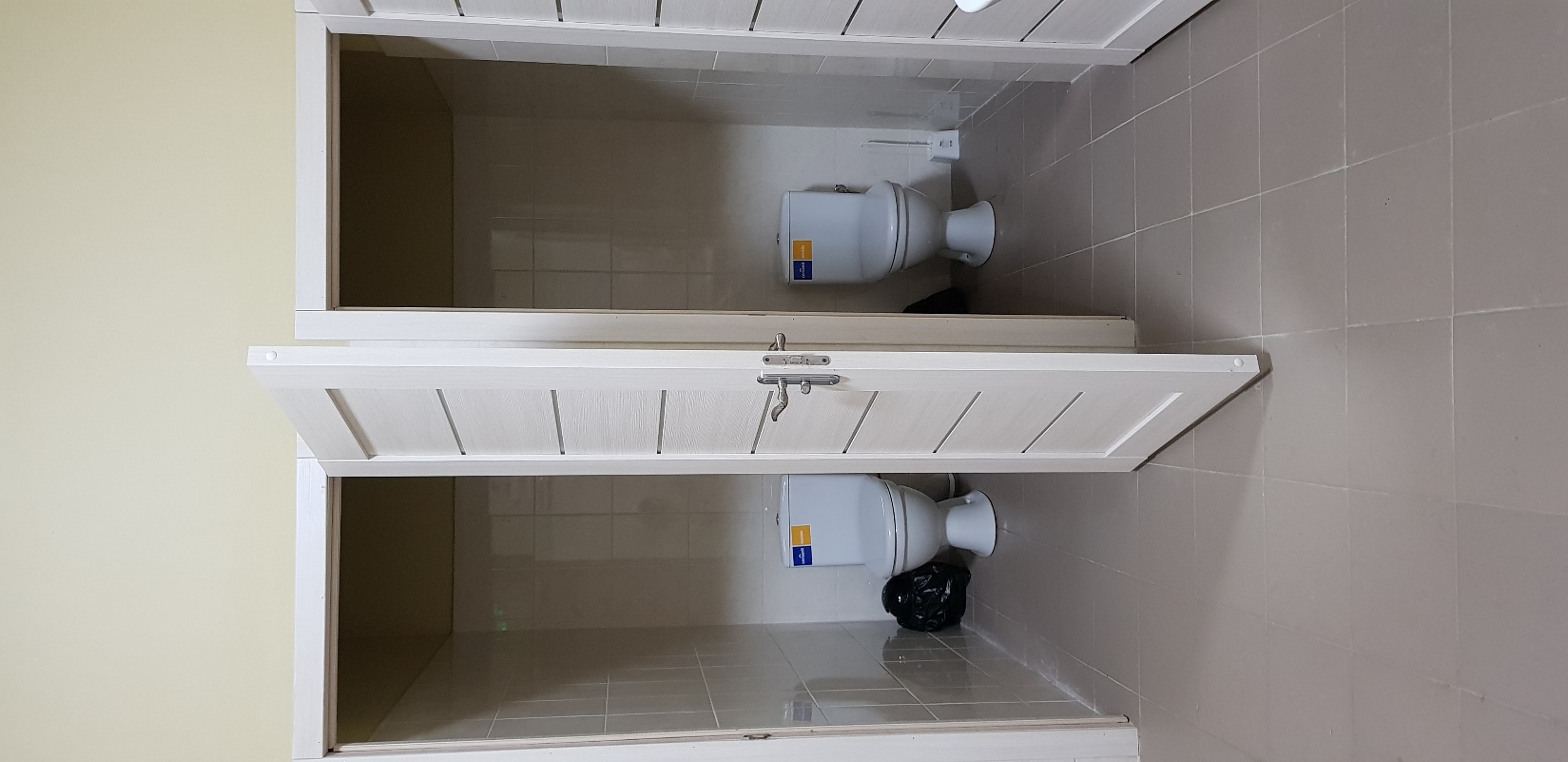 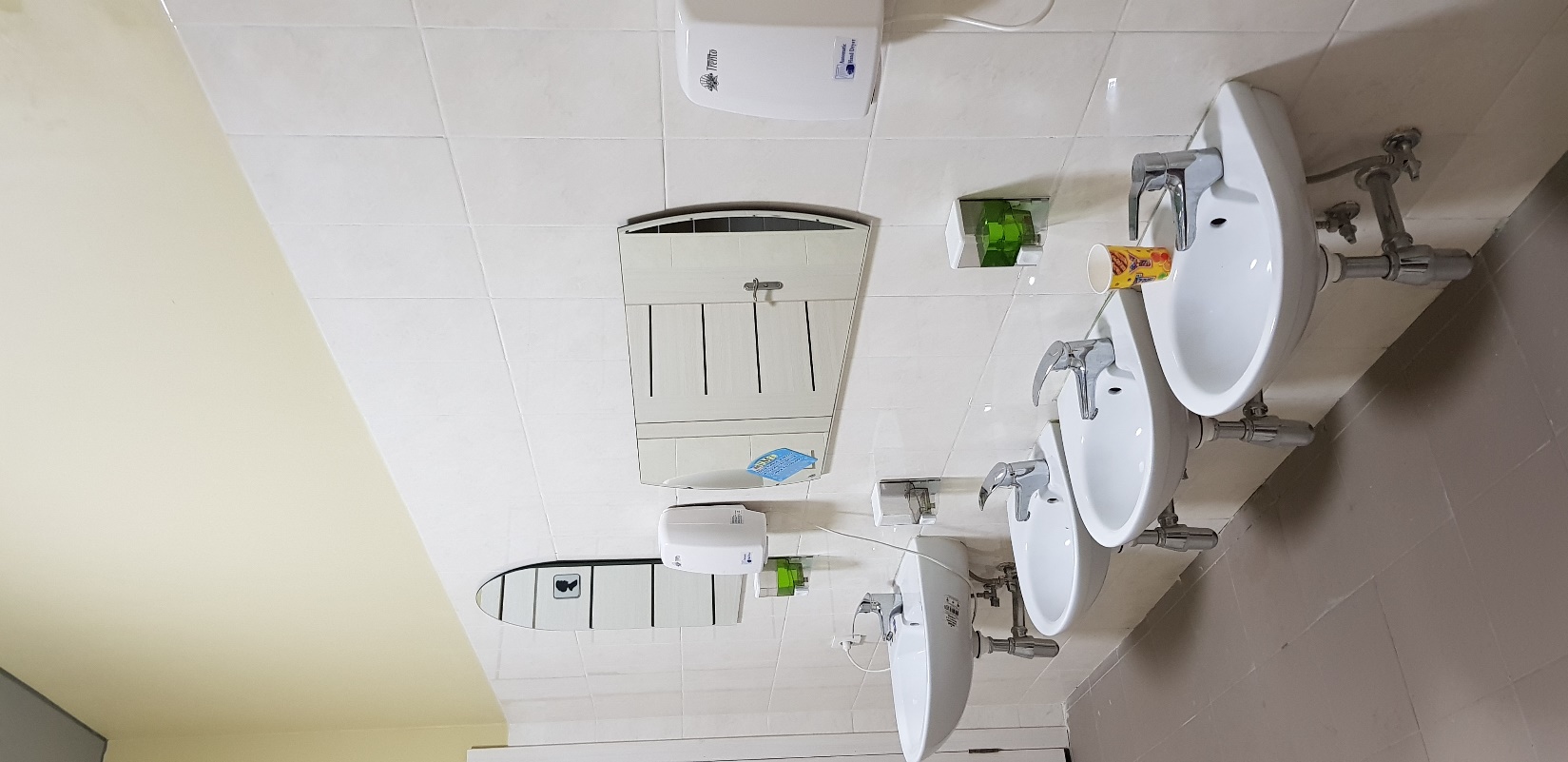 ДЯКУЮ ЗА УВАГУ!

УСПІХІВ У НОВОМУ 
2019/2020 НАВЧАЛЬНОМУ РОЦІ